Työlliset / pendelöinti Etelä-Savossa 2010-2023
Työssäkäyntitilasto
Työlliset Etelä-Savossa työpaikan sijainnin mukaan 2010 - 2023
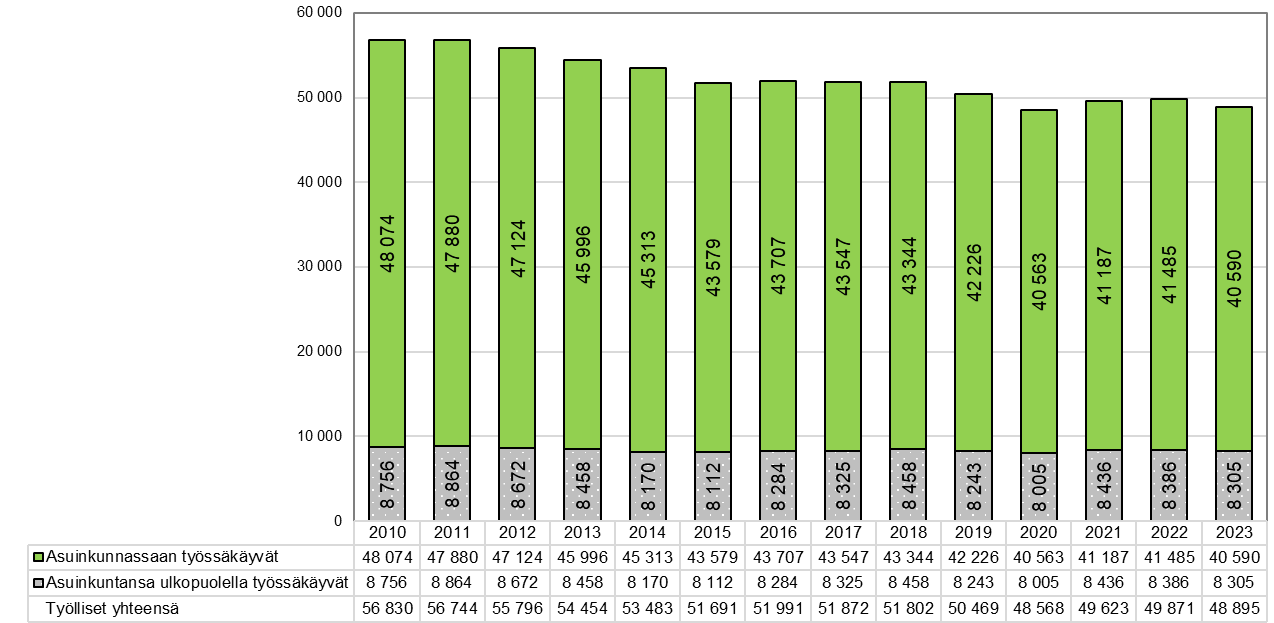 Lähde: Tilastokeskus, työssäkäyntitilasto, 1.1.2024 aluejako 						                        päivitetty: 22.1.2025 / jk
Etelä-Savossa asuinkuntansa ulkopuolella työssäkäyvät 2010 - 2023
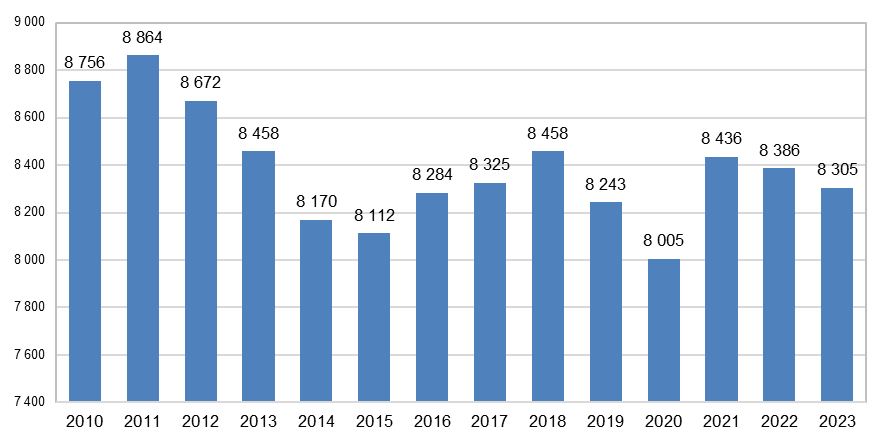 Lähde: Tilastokeskus, työssäkäyntitilasto, 1.1.2024 aluejako 						                        päivitetty: 22.1.2025 / jk